Республиканская акция «Моя семья»
номинация «Самая дружная семья»
«Семья Фондеркиных»
Автор: Фондеркина Екатерина Геральдовна
Наша дружная семья это:
папа – Алексей Анатольевич
мама  - Екатерина Геральдовна
и дети: Виктория, Карина, Никита, Мария, Ева, Ариана.
Мы дружно справляем семейные праздники
Семейная традиция – отдых на море
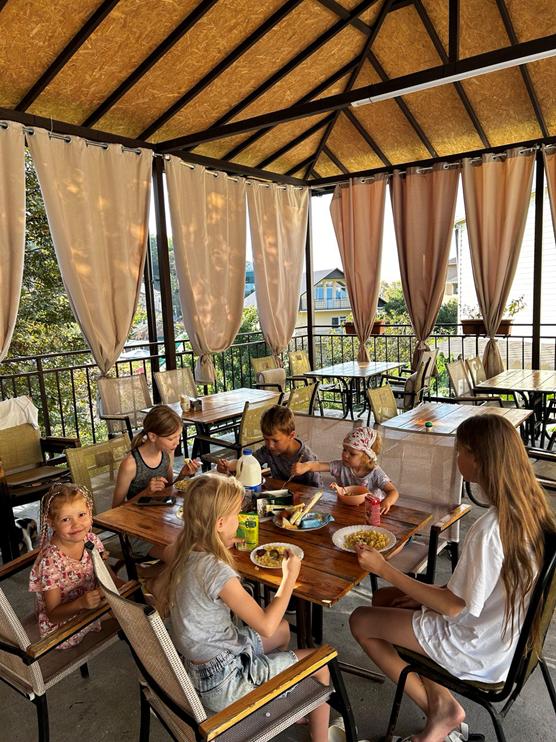 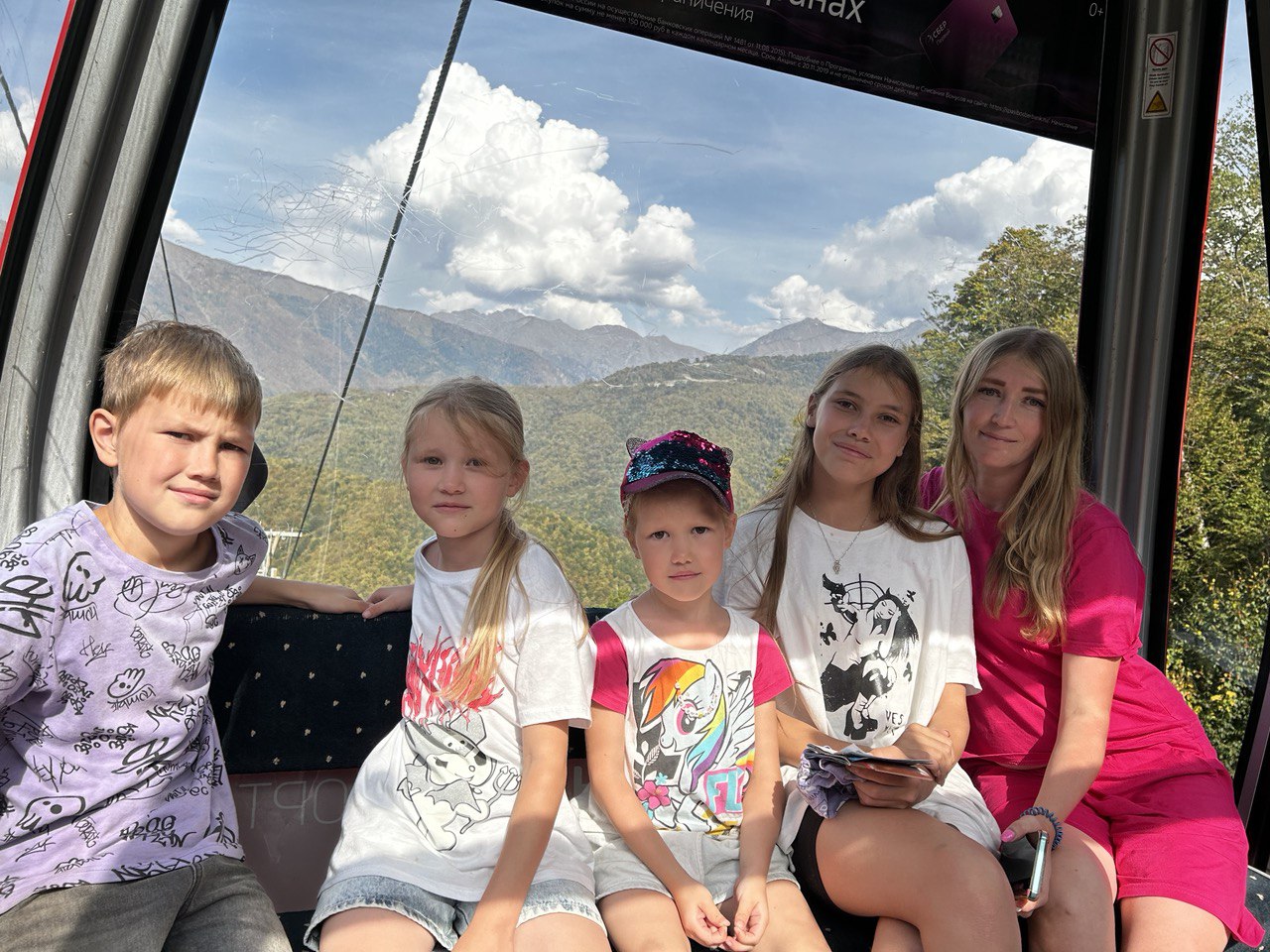 Папа многому научит
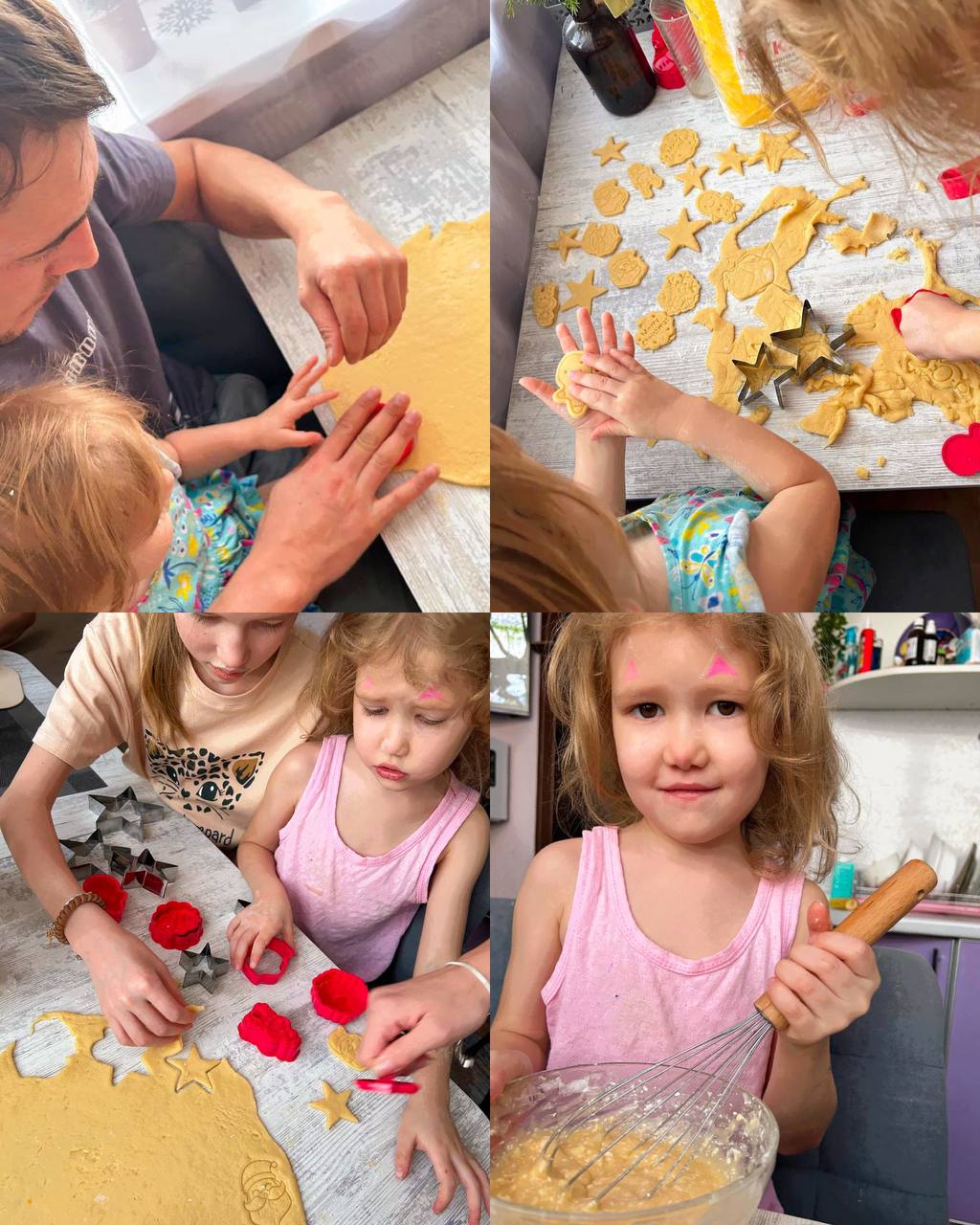 А скоро нас будет – 9!